Smart Key/Key Box
Team 72
Jacob Connor, Mehul Kaushik, Yingtong Hu
Introduction
Trackable keys and a key box manages all keys
A better way to deal with missing keys
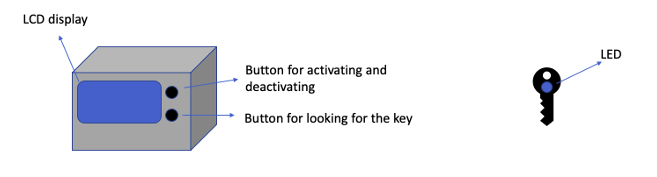 Objective
Easier to find missing keys through sound and light tracks
Be able to calculate the distance between the missing key and the key box
Be able to deactivate the keys that can’t be tracked within 100-meter radius
Be able to reactivate the keys that are found after deactivated
The Key/Key Box System
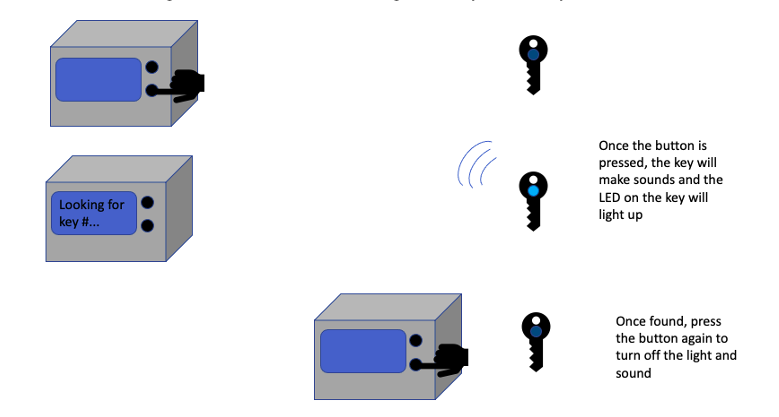 Visual aid for looking for a key
The Key/Key Box System
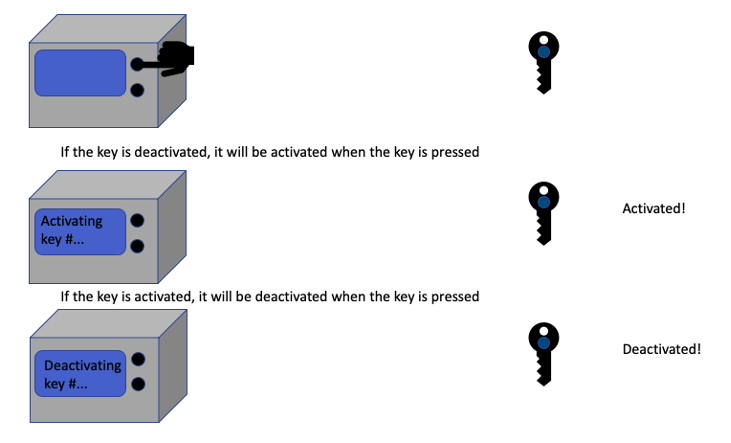 Visual aid for activation and deactivation
System Overview
Hardware
Power Supply Module
Control Module
Feedback Module
Software
Overall system logic
Key BoxBlock Diagram
KeyBlock Diagram
Hardware Overview
Power Supply Module
Provides stable voltage input for other components
Control Module
Communication between key and key box
Jams key signals to the car
Feedback Module
Communication between user and system
Power Supply Module – Key Box
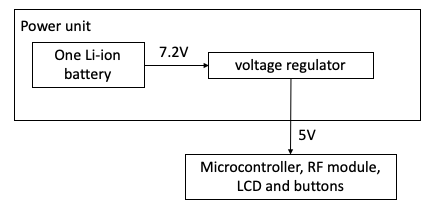 One Li-ion 7.2V rechargeable battery 
One 5V-output voltage regulator
Power Supply Module - Key
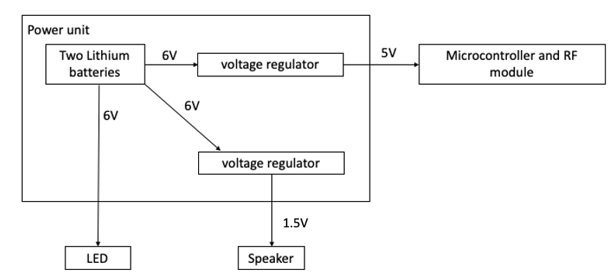 Two Lithium 3V non-rechargeable battery





One 5V-output voltage regulator
One 1.5-output voltage regulator
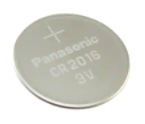 Control Module – Key Box
RF Module
433MHz 2KM
Communicates with key
Distance calculation
Microcontroller
ATMEGA2560-16AU
Software
Control Module – Key
RF Module
433MHz 2KM
Communicate with key box
Distance calculation
Microcontroller
ATMEGA2560-16AU
Software
Jammer
433MHz 2KM
Activate and deactivate the key 
Sends out same frequency signals and jams the key signals to the car
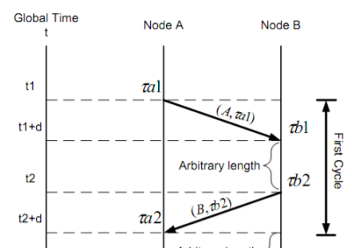 RF Module – Distance Calculation
Distance Calculation Tests
Time measurements are not consistent
Distance calculation is currently not reliable
Feedback Module
Key Box
LCD or Serial prints?
Two Pushbutton Switches SPST-NO 5V
Looking-for-a-key, activation-deactivation
Key
LED Lighting series White, Cool 5000K 6V 
Speaker 1.5V TOP PORT 81dB
Software– Key box
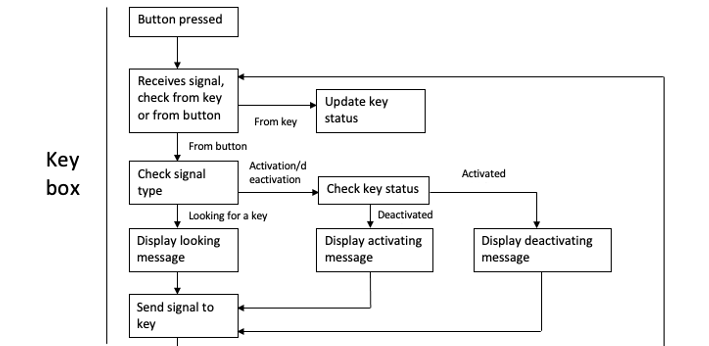 Receives 2 bits from key
Sending out 3 bits
Three signal types: 
Looking for a key(100) 
Activating a key (010)
Deactivating a key(001)
Software– Key
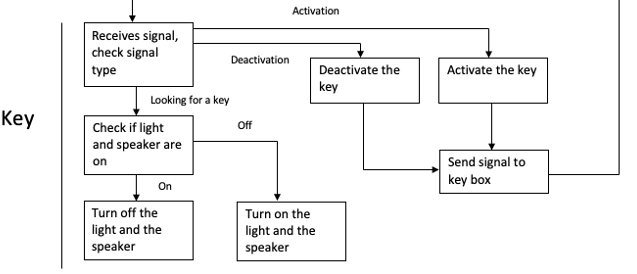 Receives 3 bits from key box
Sending out 2 bits:
Success(10)
Fail(01)
Deactivation:
Sending out signals to jam the signals from key to car
Conclusion and Future work
Power Module tested and provides stable voltage
Control Module tested, overall logic works
Feedback Module tested and outputs correct messages

Need a better RF module to calculate the distance
Need to send out deactivation signals with a different frequency than signal used in communication
!
Thank you!
Questions?